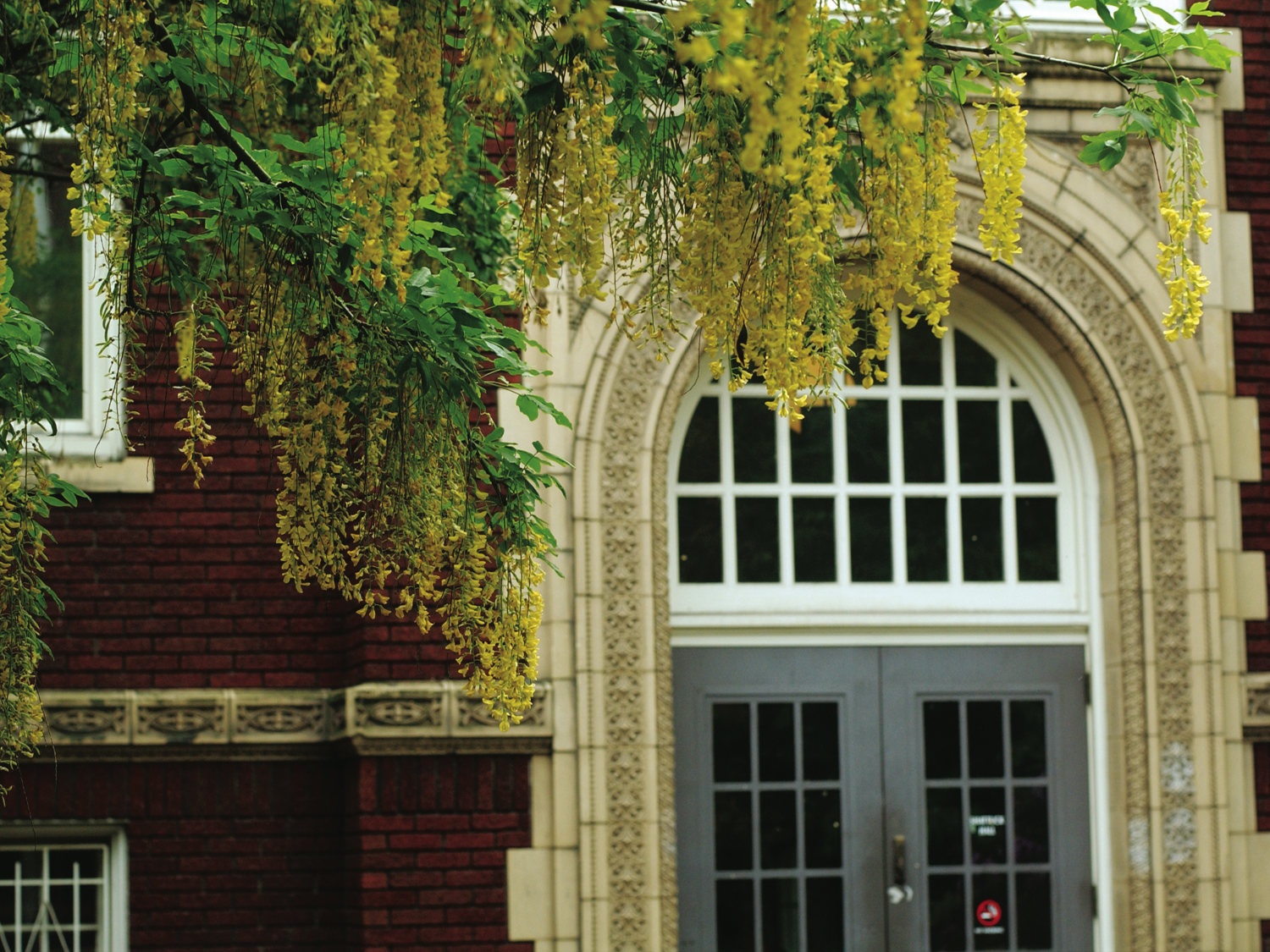 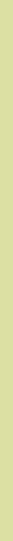 CS510 Concurrent Systems

Jonathan Walpole
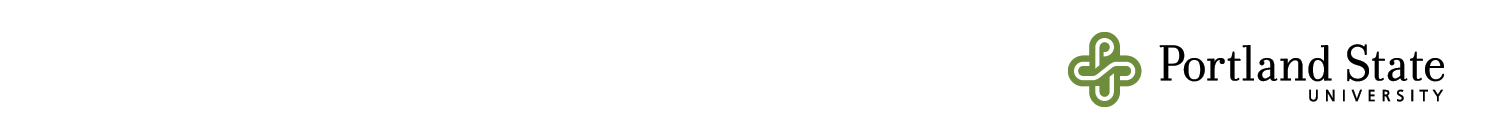 Memory Invariance Examples
r1 = x;
r2 = x; 
Assert (r1 == r2)
Memory Invariance Examples
lock (m)
r1 = x;
r2 = x; 
unlock (m)
Assert (r1 == r2)
Memory Invariance Examples
lock (m)
r1 = x;
unlock (m)
lock (m)
r2 = x;
unlock (m)
Assert (r1 == r2)
Memory Invariance Examples
lock (m)
r1 = x;
r2 = x;
wait (c,m)
unlock (m)
Assert (r1 == r2)
Memory Invariance Examples
lock (m)
r1 = x;
wait (c,m)
r2 = x;
unlock (m)
Assert (r1 == r2)
Memory Invariance Examples
lock (m)
r1 = x;
signal(c,m)
r2 = x;
unlock (m)
Assert (r1 == r2)
Linux Kernel Locking Techniques
Locking In The Linux Kernel
Why do we need locking in the kernel?
Which problems are we trying to solve?
What implementation choices do we have?
Is there a one-size-fits-all solution?
Concurrency in Linux
Linux is a symmetric multiprocessing (SMP) preemptible kernel

Its has true concurrency
Multiple processors execute instructions simultaneously

And various forms of pseudo concurrency
Instructions of multiple execution sequences are interleaved
Sources of Pseudo Concurrency
Software-based preemption
Voluntary preemption (sleep/yield)
Involuntary preemption (preemptable kernel)
-	Scheduler switches threads regardless of whether they are running in user or kernel mode
Solutions: don’t do the former, disable preemption to prevent the latter
Hardware preemption
Interrupt/trap/fault/exception handlers can start executing at any time
Solution: disable interrupts
-	what about faults and traps?
Uniprocessor Example
preempt disable;
r1 = x;
r2 = x;
preempt enable;
assert (r1 == r2)
Uniprocessor Example
preempt disable;
r1 = x;
yield();
r2 = x;
preempt enable;
assert (r1 == r2)
Uniprocessor Example
interrupt disable;
r1 = x;
r2 = x;
interrupt enable;
assert (r1 == r2)
True Concurrency
Solutions to pseudo-concurrency do not work in the presence of true concurrency
Alternatives include atomic operators, various forms of locking, RCU, and non-blocking synchronization

Locking can be used to provide mutually exclusive access to critical sections
Locking can not be used everywhere, i.e., interrupt handlers can’t block
Locking primitives must support coexistence with various solutions for pseudo concurrency, i.e., we need hybrid primitives
Multiprocessor Example
interrupt disable;
r1 = x;
r2 = x;
interrupt enable;
assert (r1 == r2)
Atomic Operators
Simplest synchronization primitives
Primitive operations that are indivisible

Two types
methods that operate on integers
methods that operate on bits 

Implementation
Assembly language sequences that use the atomic read-modify-write instructions of the underlying CPU architecture
Memory Invariance Example
r1 = atomic read x;
r2 = atomic read x;
assert (r1 == r2)
Atomic Integer Operators
atomic_t v;
atomic_set(&v, 5);		     /* v = 5 (atomically) */
atomic_add(3, &v);		     /* v = v + 3 (atomically) */
atomic_dec(&v);		     /* v = v - 1 (atomically) */
printf("This will print 7: %d\n", atomic_read(&v)); 

Beware:
Can only pass atomic_t to an atomic operator
atomic_add(3,&v); and{atomic_add(1,&v);atomic_add1(2,&v);}are not the same! … Why?
Spin Locks
Mutual exclusion for larger (than one operator) critical sections requires additional support

Spin locks are one possibility
Single holder locks
When lock is unavailable, the acquiring process keeps trying
Basic Use of Spin Locks
spinlock_t mr_lock = SPIN_LOCK_UNLOCKED;
spin_lock(&mr_lock);		/* critical section ... */
spin_unlock(&mr_lock);

spin_lock()
Acquires the spinlock using atomic instructions required for SMP 	
spin_unlock() 
Releases the spinlock
Spin Locks and Interrupts
Interrupting a spin lock holder may cause problems
Spin lock holder is delayed, so is every thread spin waiting for the spin lock
Not a big problem if interrupt handlers are short
Interrupt handler may access the data protected by the spin-lock
Should the interrupt handler use the lock?
Can it be delayed trying to acquire a spin lock?
What if the lock is already held by the thread it interrupted?
Solutions
If data is only accessed in interrupt context and is local to one specific CPU we can use interrupt disabling to synchronize
-	A pseudo-concurrency solution like in the uniprocessor case

If data is accessed from other CPUs we need additional synchronization
Spin locks

Normal code (kernel context) must disable interrupts and acquire spin lock
interrupt context code can then safely acquire the spin lock!
Spin Locks & Interrupt Disabling
Non-interrupt code acquires spin lock to synchronize with other non-interrupt code
It also disables interrupts to synchronize with local invocations of the interrupt handler
Spin Locks & Interrupt Disabling
spinlock_t mr_lock = SPIN_LOCK_UNLOCKED;
unsigned long flags;
spin_lock_irqsave(&mr_lock, flags); 	/* critical section ... */
spin_unlock_irqrestore(&mr_lock, flags); 

spin_lock_irqsave()
Disables interrupts locally
Acquires the spinlock using instructions required for SMP 	
spin_unlock_irqrestore() 
-	Restores interrupts to the state they were in when the lock was acquired
Memory Invariance Example
spin_lock_irqsave(m)
r1 = x;
r2 = x;
spin_unlock_irqrestore(m)
assert (r1 == r2)
Memory Invariance Example
spin_lock(m)
r1 = x;
r2 = x;
spin_unlock(m)
assert (r1 == r2)
Uniprocessor Optimization
Previous code compiles to:

unsigned long flags;
save_flags(flags);	   /* save previous CPU state */
cli();			   /* disable interrupts */
…				   /* critical section ... */
restore_flags(flags);  /* restore previous CPU state */

Why not just use:

cli();			   /* disable interrupts */
…
sti();			   /* enable interrupts */
Bottom Halves and Softirqs
Softirqs, tasklets and BHs are deferrable functions
delayed interrupt handling work that is scheduled
they can wait for a spin lock without holding up devices
they can access non-CPU local data
				
Softirqs – the basic building block
statically allocated and non-preemptively scheduled
can not be interrupted by another softirq on the same CPU
can run concurrently on different CPUs, and synchronize with each other using spin-locks
					
					
Bottom Halves
built on softirqs
can not run concurrently on different CPUs
Spin Locks & Deferred Functions
spin_lock_bh()
Implements the standard spinlock
Disables softirqs 
Ineeded for code outside a softirq that manipulates data also used inside a softirq
Allows the softirq to use non-preemption only

spin_unlock_bh()
Releases the spinlock
Enables softirqs
Spin Lock Rules
Do not try to re-acquire a spinlock you already hold!
 -	It leads to self deadlock!
Spinlocks should not be held for a long time
Excessive spinning wastes CPU cycles!
What is “a long time”?
Do not sleep while holding a spinlock!
Someone spinning waiting for you will waste a lot of CPU
Never call any function that touches user memory, allocates memory, calls a semaphore function or any of the schedule functions while holding a spinlock! All these can block.
Semaphores
Semaphores are locks that are safe to hold for longer periods of time
Contention for semaphores causes blocking not spinning
Should not be used for short duration critical sections!
Semaphores are safe to sleep with!
Can be used to synchronize with user contexts that might block or be preempted	
Semaphores can allow concurrency for more than one process at a time, if necessary
i.e., initialize to a value greater than 1
Semaphore Implementation
Implemented as a wait queue and a usage count
-	wait queue: list of processes blocking on the semaphore
-	usage count: number of concurrently allowed holders
if negative, the semaphore is unavailable, and absolute value of usage count is the number of processes currently on the wait queue
initialize to 1 to use the semaphore as a mutex lock
Semaphore Operations
Down()
Attempts to acquire the semaphore by decrementing the usage count and testing if it is negative
Blocks if usage count is negative
Up()
-	releases the semaphore by incrementing the usage count and waking up one or more tasks blocked on it
Unblocking Unsuccessfully
down_interruptible() 
Returns –EINTR if signal received while blocked
Returns 0 on success

down_trylock()
Attempts to acquire the semaphore
On failure it returns nonzero instead of blocking
Reader-Writer Locks
No need to synchronize concurrent readers unless a writer is present
-	reader/writer locks allow multiple concurrent readers but only a single writer (with no concurrent readers)
Both spin locks and semaphores have reader/writer variants
Reader-Writer Spin Locks
rwlock_t mr_rwlock = RW_LOCK_UNLOCKED;

read_lock(&mr_rwlock);	/* critical section (read only) ... */
read_unlock(&mr_rwlock);

write_lock(&mr_rwlock);	/* critical section (read and write) ... */
write_unlock(&mr_rwlock);
Reader-Writer Semaphores
struct rw_semaphore mr_rwsem;
init_rwsem(&mr_rwsem);

down_read(&mr_rwsem);	/* critical region (read only) ... */
up_read(&mr_rwsem);

down_write(&mr_rwsem); /* critical region (read and write) ... */
up_write(&mr_rwsem);
Memory Invariance Example
read_lock(m)
r1 = x;
r2 = x;
read_unlock(m)
assert (r1 == r2)
Upgrading Read Locks?
read_lock(m)
write_lock(m)
write_unlock(m)
read_unlock(m)
Reader-Writer Lock Warnings
Reader locks cannot be automatically upgraded to the writer variant
Attempting to acquire exclusive access while holding reader access will deadlock!
If you know you will need to write eventually
obtain the writer variant of the lock from the beginning
or, release the reader lock and re-acquire it as a writer 
-	But bear in mind that memory may have changed when you get in!
Big Reader Locks
Specialized form of reader/writer lock
very fast to acquire for reading
very slow to acquire for writing
good for read-mostly scenarios
	
Implemented using per-CPU locks
readers acquire their own CPU’s lock
writers must acquire all CPUs’ locks

Why does this work? How does it help?
Big Kernel Lock
A global kernel lock - kernel_flag
Used to be the only SMP lock
Mostly replaced with fine-grain localized lock

Implemented as a recursive spin lock
Reacquiring it when held will not deadlock
		
Usage … but don’t!  ;)
lock_kernel();
/* critical region ... */
unlock_kernel();
Preemptibility Controls
Have to be careful of legacy code that assumes per-CPU data is implicitly protected from preemption
Legacy code assumes “non-preemption in kernel mode”
May need to use new preempt_disable() and preempt_enable() calls
Calls are nestable
-	for each n preempt_disable() calls, preemption will not be re-enabled until the nth preempt_enable() call
Conclusions
Wow! Why does one system need so many different ways of doing synchronization?
-	Actually, there are more ways to do synchronization in Linux, this is just “locking”!
Conclusions
One size does not fit all:
-	Need to be aware of different contexts in which code executes (user, kernel, interrupt etc) and the implications this has for whether hardware or software preemption or blocking can occur
-	The cost of synchronization is important, particularly its impact on scalability
-	Generally, you only use more than one CPU because you hope to execute faster!
-	Each synchronization technique makes a different  performance vs. complexity trade-off